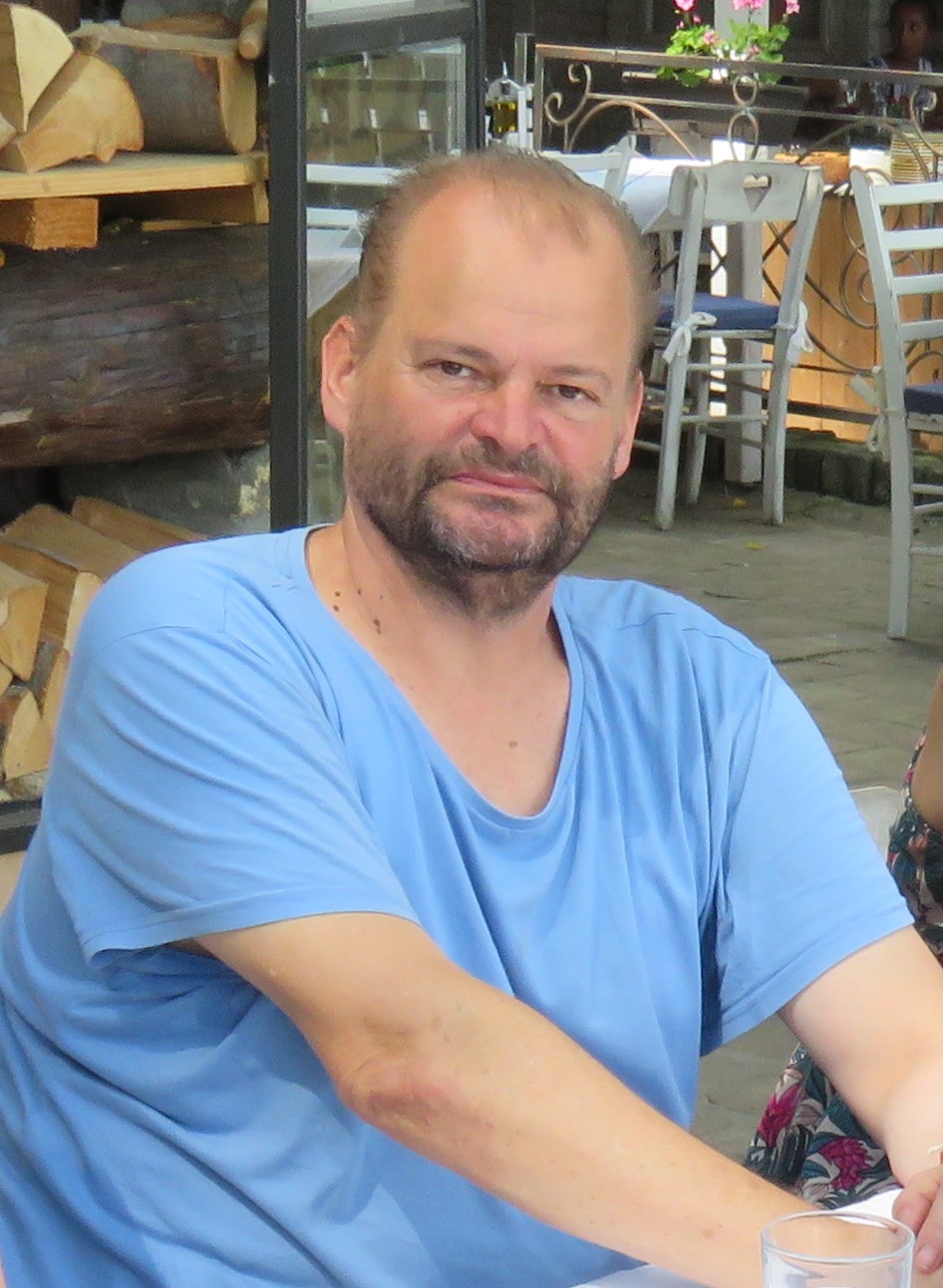 Zoran Budimac
1960 - 2023
29th August 2023
[Speaker Notes: Passed away only some days ago]
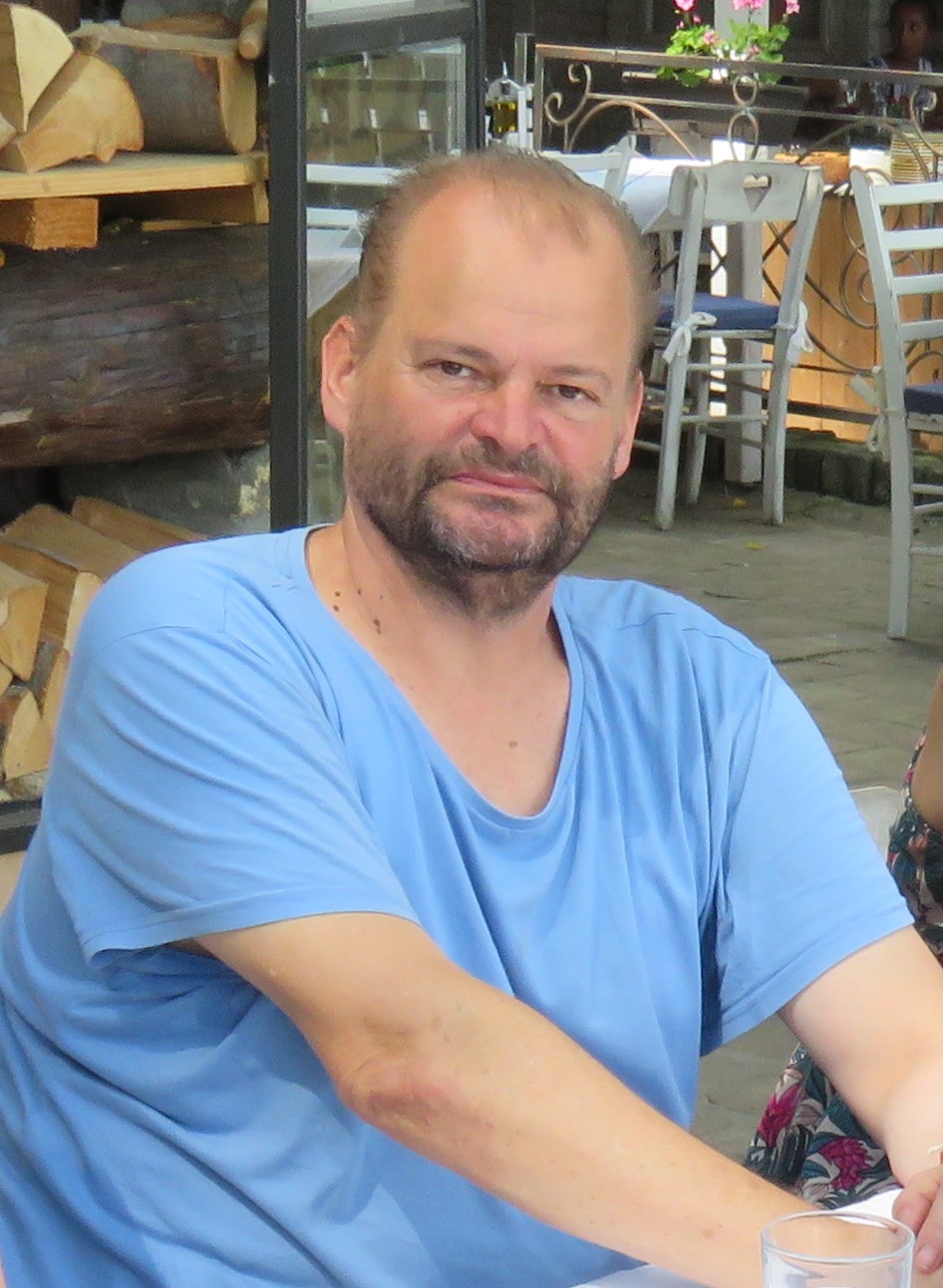 Zoran Budimac
Full professor at the

Department of Mathematics and Informatics Faculty of Science University of Novi Sad

Since 2004
[Speaker Notes: Passed away only some days ago]
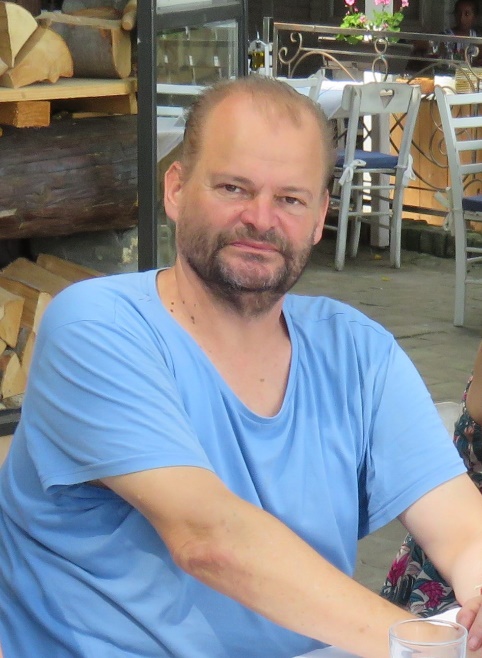 Zoran Budimac
One of the initiators of our DAAD projects:

Host of 1st DAAD workshop at Novi Sad in 2001 and 10th workshop at Ivanjica in 2010 
His idea: create a pool of Joint Course Materials   for Software Engineering (JCSE)
Hard-working all the time
Good friend
Initiator of a TEMPUS project (co-grantholder: HU)

Joint Master in Software Engineering
Of course, only some ideas from my (cooperation) side …
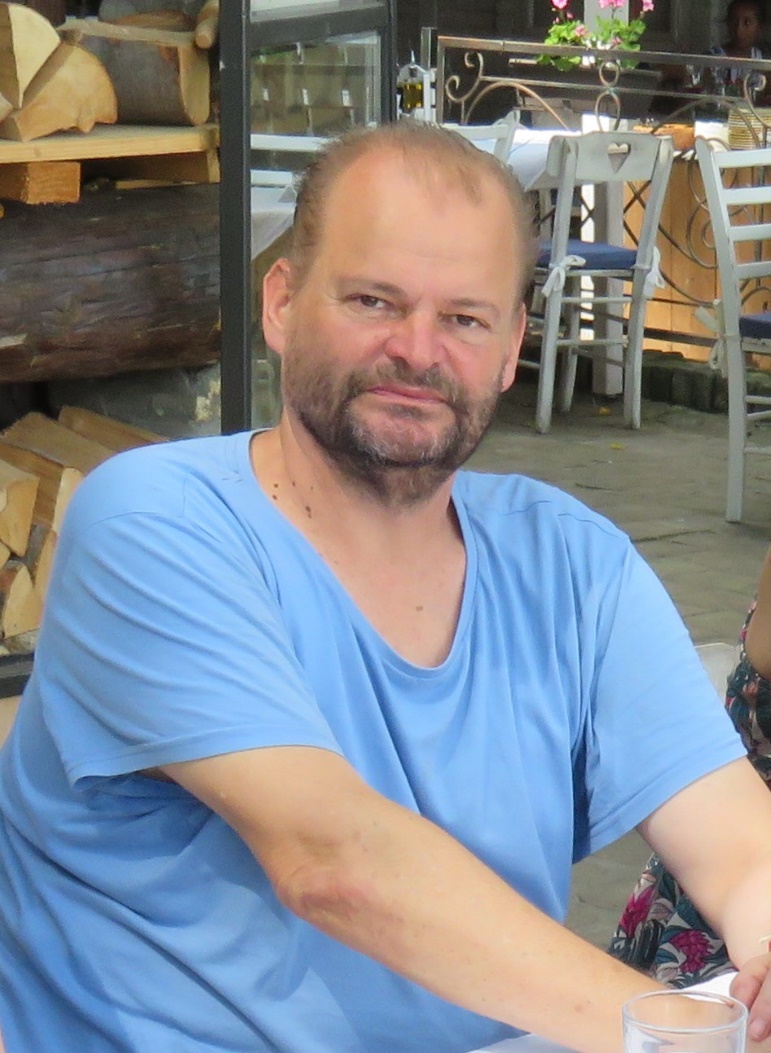 Zoran Budimac
1960 - 2023
A minute of silence